Тема 11

ТЕХНОЛОГІЧНІ МОДЕЛІ ВИРОЩУВАННЯ РИБИ
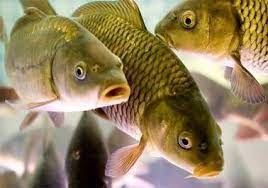 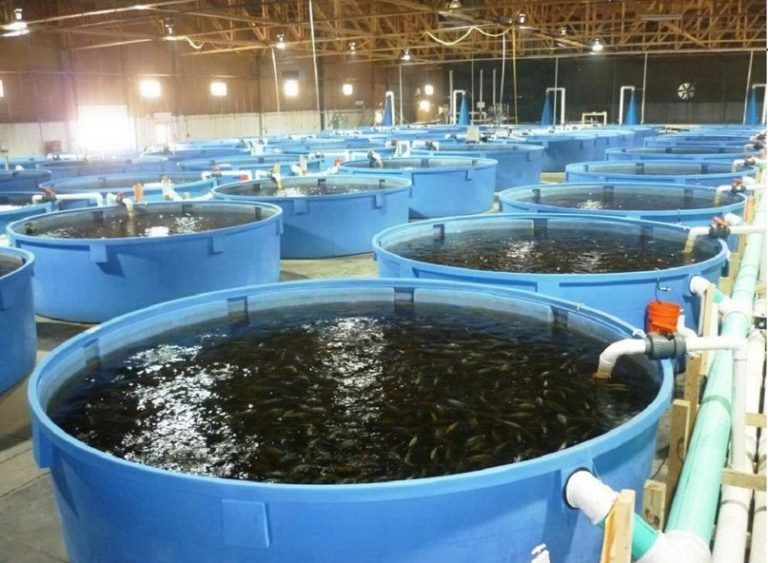 ПЛАН

Інтенсивні технології при вирощуванні коропових видів риб.
Інтенсивні технології при вирощуванні сомових.
Інтенсивні технології при вирощуванні осетрових.
Інтенсивні технології вирощування лососевих.
ЛІТЕРАТУРА
Калетнік Г.М., Кулик М.Ф., Петриченко В.Ф. та ін. Основи перспективних технологій виробництва продукції тваринництва.  Вінниця, 2007. 584 с.
Костенко В. Технологія виробництва молока і яловичини. 2018. 672 с.
Вітков М. С. Інтенсифікація сільськогосподарського виробництва на інноваційній основі. К. : ННЦ ІАЕ, 2008. 220 с.
Гальчинський А. С., Геєць В. М., Кінах А. К., Семиноженко В. П. Інноваційна стратегія українських реформ. К. : Знання України, 2002. 542 с. 
Стеченко Д.М. Інноваційні форми регіонального розвитку: Навч. посіб. К.: Вища шк., 2002. 254 с.
Технологія вирощування цьоголіток за дволітнього циклу ведення рибництва включає процеси, пов’язані з підготовкою та наповненням ставів водою, 
посадкою до ставів личинок або підрощеної молоді, вирощуванням цьоголіток, спуском ставів та виловом цьоголіток. 

Підготовку ставів для вирощування посадкового матеріалу в господарствах розпочинають восени, відразу після вилову з них риби.
Проводять розчищення рибозбірних канав, вапнують заболочені ділянки ставів. 

Навесні розчищають та поглиблюють меліомережу, видаляють із ставів суху рослинність. 

Приблизно за місяць до заповнення ставів водою − їх вапнують.
Органічні добрива можна також вносити до вирощувальних ставів ще з осені, розкладаючи їх невеликими купами у шахматному порядку на мілководдях ставу. 

Якщо добрива вносять навесні, то їх розкладають уздовж берегової лінії на мілководдях, а при заповненні ставів водою гній великої рогатої худоби бульдозерами зіштовхують у воду так, щоб частина їх залишалась на суші і, в міру підвищення рівня води у ставу, сприяла ступінчатому розвитку кормових зоопланктонних організмів.
За 2 тижні до залиття ставів водою, ложе їх зорюють культиватором на глибину 5−7 см. 

У ставах здійснюють підготовку кормових місць: грунт на них ущільнюють та вапнують і встановлюють на них вішки.

Зариблення ставів при вирощуванні цьоголіток проводять 3-4-добовими личинками або підрощеною до життєстійких стадій молоддю.
Практикується зариблення ставів у полікультурі за чотирма варіантами: 

1) личинки коропа і личинки рослиноїдних риб; 
2) підрощена молодь коропа і підрощена молодь рослиноїдних риб; 
3) підрощена молодь рослиноїдних риб та личинки коропа; 
4) підрощена молодь коропа і личинки рослиноїдних риб.
. Інтенсивна технологія вирощування товарної риби у ставах базується на полікультурі таких основних об’єктів аквакультури, як 
короп та рослиноїдні риби (білий та строкатий товстолоби, їх гібриди, білий амур), 
а також − додаткових, так званих нетрадиційних видів риб (буфало, щука, сом, судак, піленгас тощо), які мають різний спектр живлення.
Технологічні вимоги до нагульних ставів:
оптимальна площа становить до 150 га, на рівній місцевості − до 200-250 га. 

Конфігурація таких ставів визначається рельєфом місцевості та проектними характеристиками; перевага надається ставам видовженої форми із співвідношенням сторін як 1:2−1:4. 

Середні  їх глибини становлять від 1,3 до 2 м, оптимальна середня глибина − 1,5 м, максимальну глибину біля греблі (до 3−5 м).
Проточність води в них на 1 га водного дзеркала становить 1,0−1,5 л/с. 

У періоди погіршення кисневого режиму водного середовища, а також для компенсації витрат води на випаровування протягом вегетаційного сезону збільшувати у 1,5−2 рази. 

Ложе ставів належить періодично осушувати.
Полікультура, що застосовується у ставовій аквакультурі, зорієнтована на коропа. 

Зариблення ставів проводять із розрахунку на різні компоненти природної кормової бази із застосуванням полікультури риб, які відрізняються за характером живлення (у традиційній полікультурі: 
білий товстолоб − основний споживач фітопланктону, строкатий товстолоб − фіто- та зоопланктону, 
короп − зообентосу, білий амур − вищої водяної рослинності).
При вирощуванні сома в установках замкнутого водопостачання можна виділити три етапи:

підрощування личинок до стадії ювенальної молоді;
підрощування ювенальної молоді до стадії підрощеної молоді;
вирощування підрощеної молоді до отримання товарної риби.

На першому етапі метою підрощування личинок є отримання молоді з середньою масою тіла 1 г.
Ставовий метод найбільш простий. У невеликих за площею і порівняно глибоких (середня глибина 1,5–1,8 м) ставках встановлюють штучні нерестові гнізда (молочні бідони, дерев’яні або металеві бочки, каністри та ін.), які прикріплюють горизонтально на відстані 5–7 м від берега отвором до центру ставу на глибині 50-70 см. 

У ставок висаджують самців і самок за співвідношенням 1:1 (до 100 пар на 1 га).

Нерест канального сома розтягнутий і гнізда можна використовувати неодноразово. 

Одне нерестове гніздо встановлюють з розрахунку на 2 пари.
Садковий метод заснований на використанні садків, виготовлених з дерева, дротяної сітки або відгороджених ділянок ставу. 

Розміри садків - від 1,2×2,4 до 1,8×3,6 м, глибина – до 1 м. 

Садки обладнують нерестовими гніздами і в кожне гніздо висаджують по парі плідників. 

Цей метод спрощує контроль за ходом нересту, дозволяє використовувати спеціально підібрані пари і швидко відсадити риб, що віднерестилися.
Акваріумний, або басейновий, метод найбільш досконалий, оскільки забезпечує максимальний контроль за всіма етапами нересту і дозволяє підтримувати оптимальні температурний і гідрохімічний режими. 

Для проведення нересту використовують акваріуми місткістю 200 л, звичайні ванни або басейни. 

У них підтримують температуру 25– 300С і забезпечують вміст кисню не менше 5 мг/л. 

В басейнах встановлюють водообмін із розрахунку 10–14 л/хв.
Види осетрових риб, які рекомендуються для виращування в ставах. Обʼєктами вирощування в умовах ставових господарств можуть бути, як чисті види осетрових, так і їх гібриди. 

Вибір конкретного виду або гібридної форми залежить від способу вирощування. 

Найбільш перспективними для ставових господарств є стерлядь і веслоніс.

Для товарного вирощування осетрових використовують стави різних категорій: в літній період ‒ нагульні стави малої і середньої площі, в зимовий ‒ зимувальні.
Інтенсивне вирощування осетрових риб до товарної маси. Товарні осетрові господарства доцільно розміщувати у водоймах з цілорічним оптимальним гідрохімічними і термічним режимах водного середовища. 

Для годівлі вирощуваних обʼєктів аквакультури (в даному випадку чистих ліній або гібридних форм осетрових) використовуються стартові і продукційні штучні корми.
Схема садкового вирощування товарних осетрових передбачає реалізацію наступних процесів:

в замкнених водоймах:
монтаж системи водопостачання;
монтаж садкової лінії;
будівництво лабораторного приміщення для кормовиробництва і житлових приміщень для обслуговуючого персоналу;
Схема садкового вирощування товарних осетрових передбачає реалізацію наступних процесів:

в проточних водоймах:
будівництво    господарського     комплексу   (лабораторних,
побутових та складських приміщень);
монтаж садкової бази;
системи освітлення та сигналізації;
при необхідності блоків кормовиробництва.
При інтенсивному використанні ставів для витримування і годівлі форелі їх природна кормова база не має значення. 

Вирішальним чинником для визначення щільності посадки має заміна води. 

Ширина ставу може коливатися від 4 до 12 м, довжина – від 20 до 50 м, глибина не повинна перевищувати 1,2 м.

Для високоінтенсивного промислового розведення форелі використовують басейни, які мають істотні переваги перед земляними ставами, оскільки їх зручніше експлуатувати.